Reading the Oscilloscope
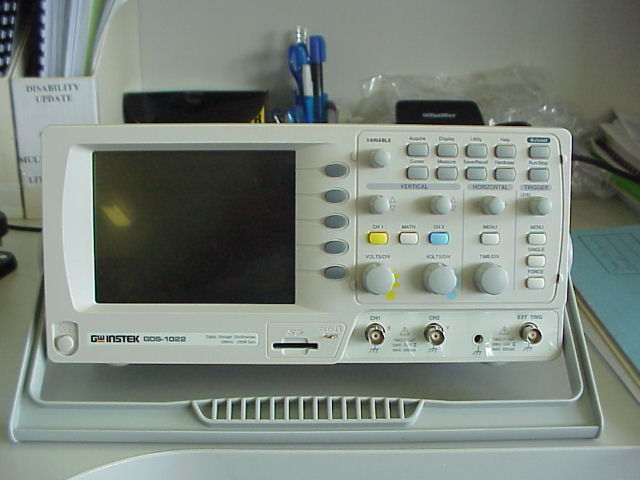 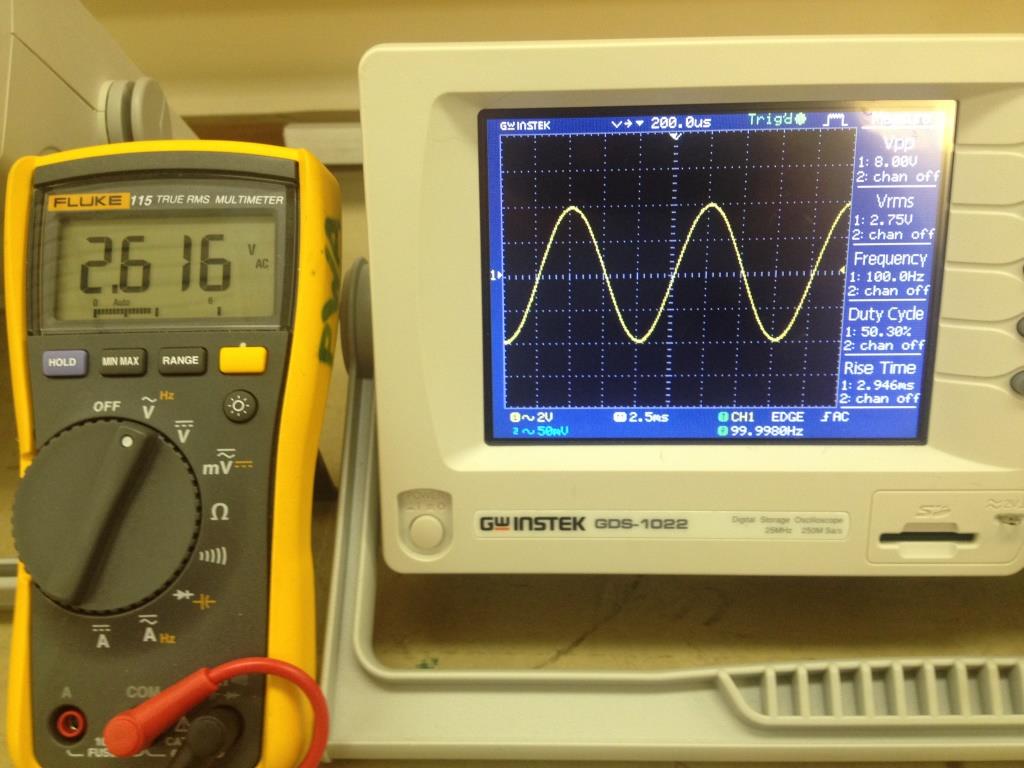 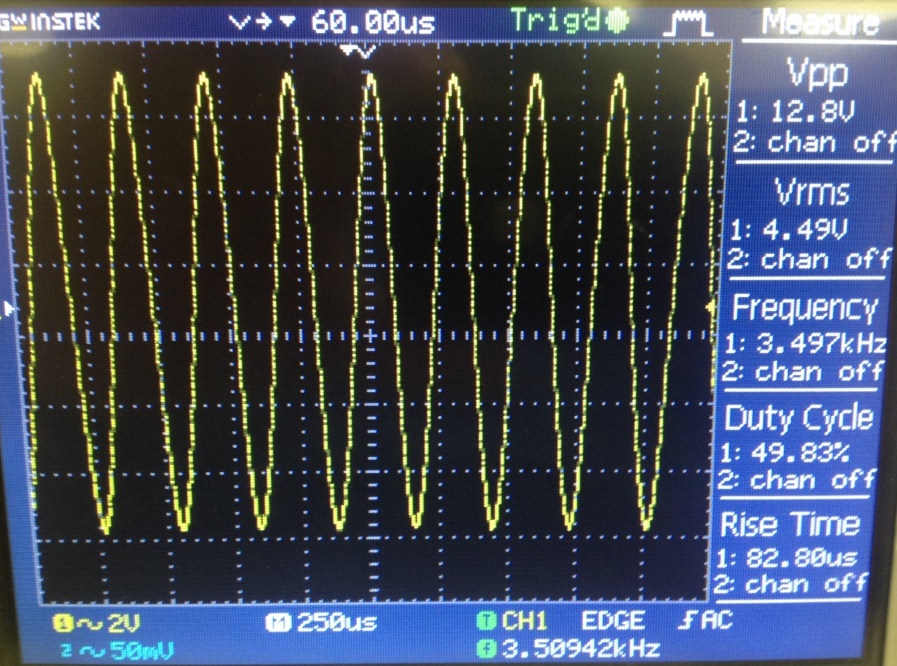 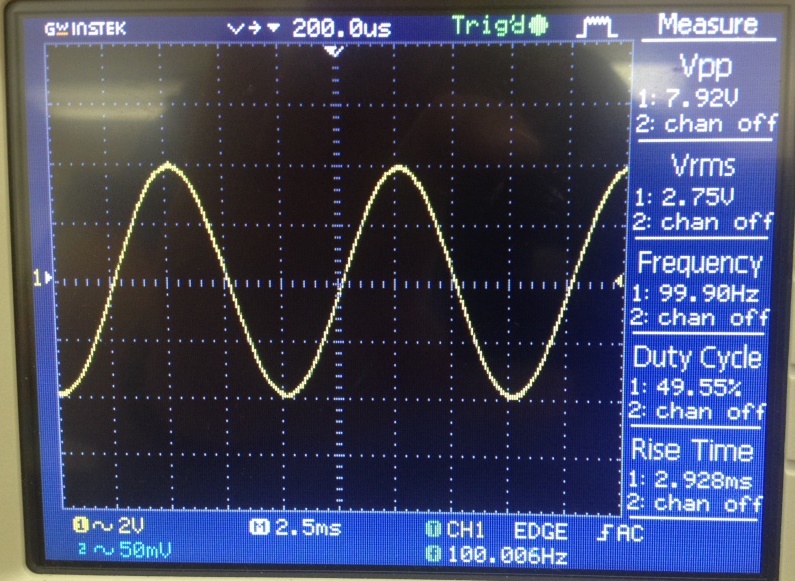 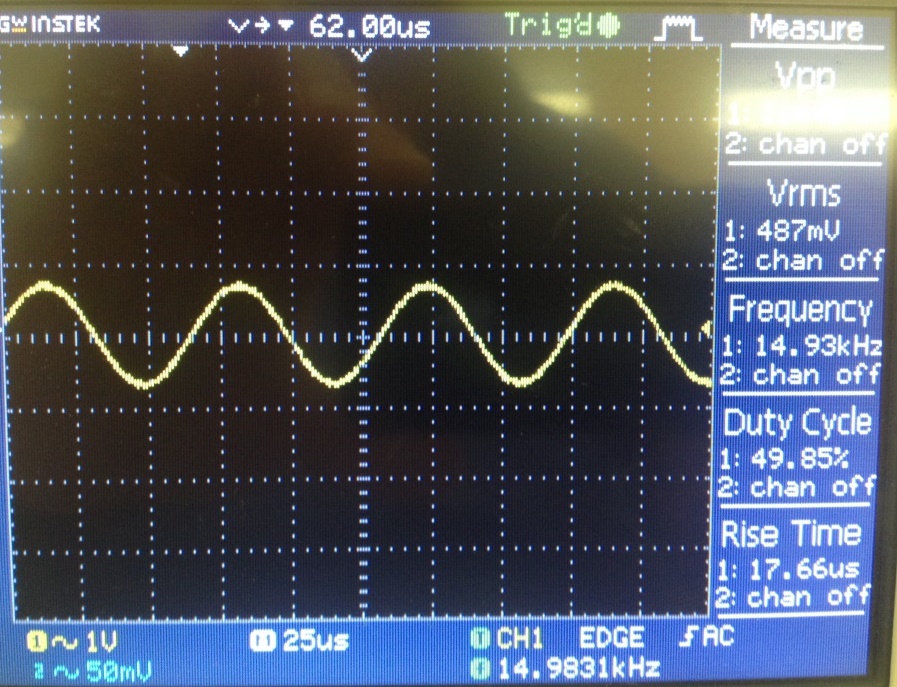 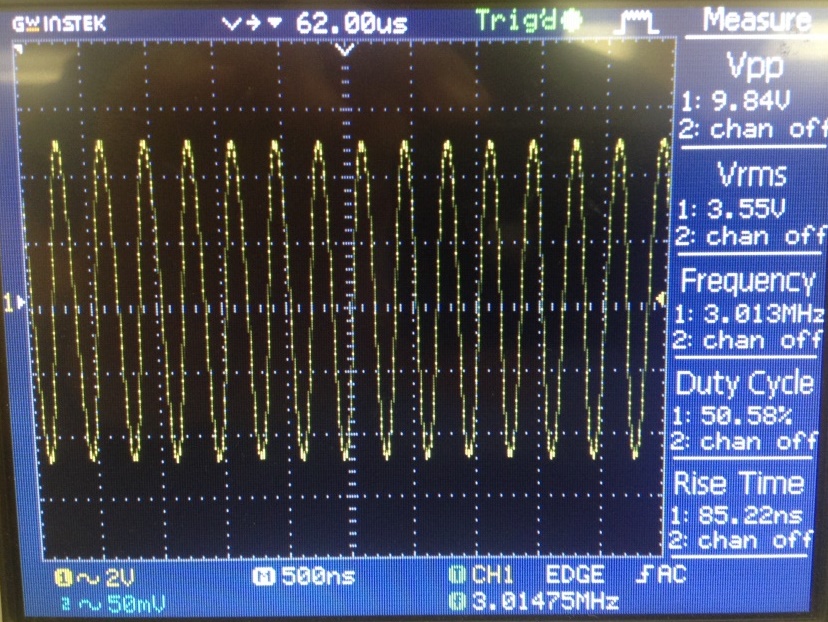 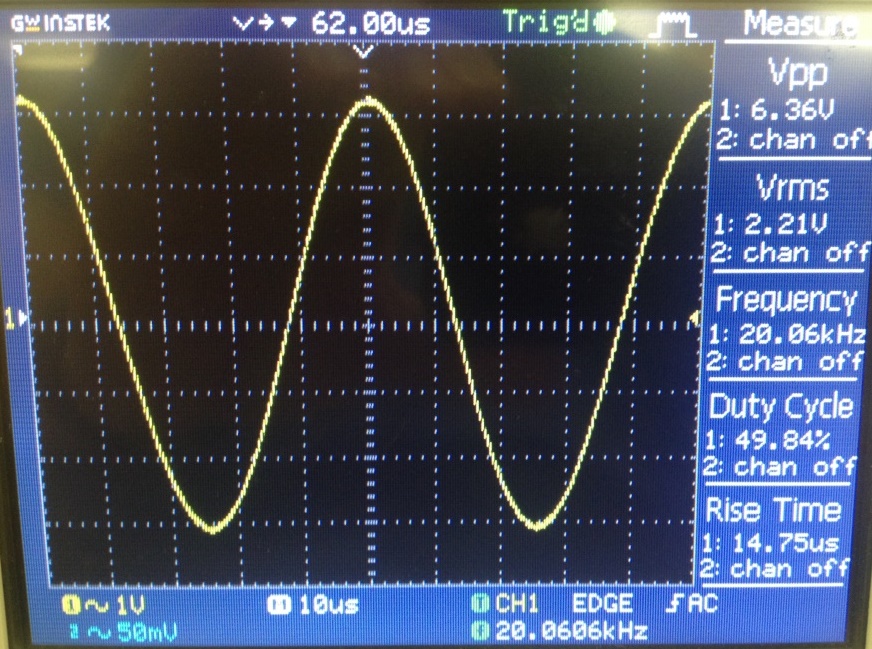 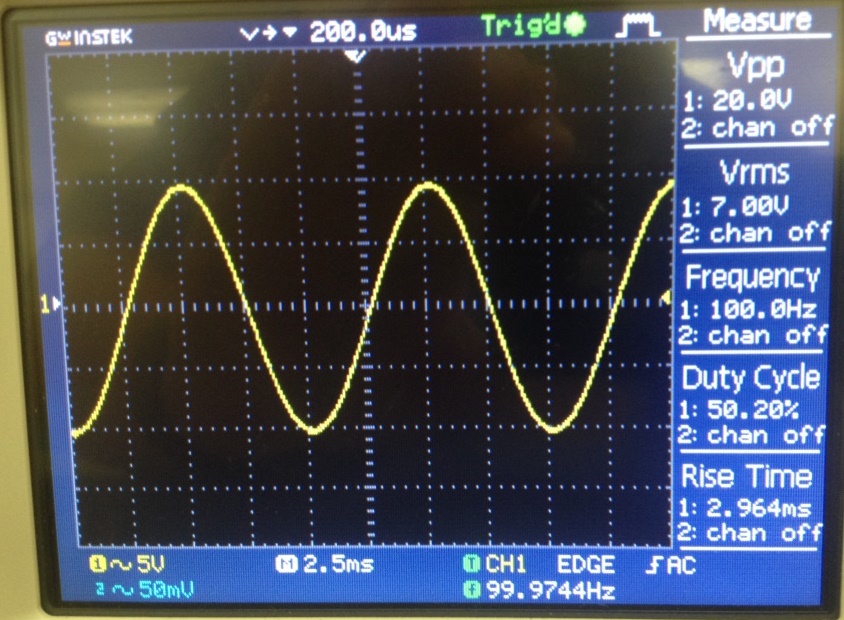 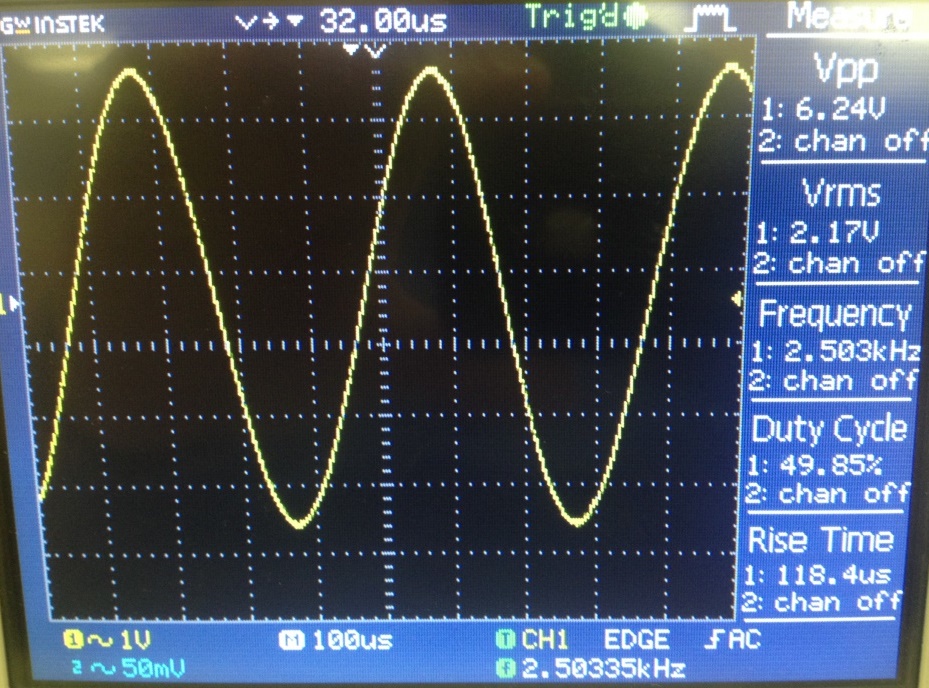 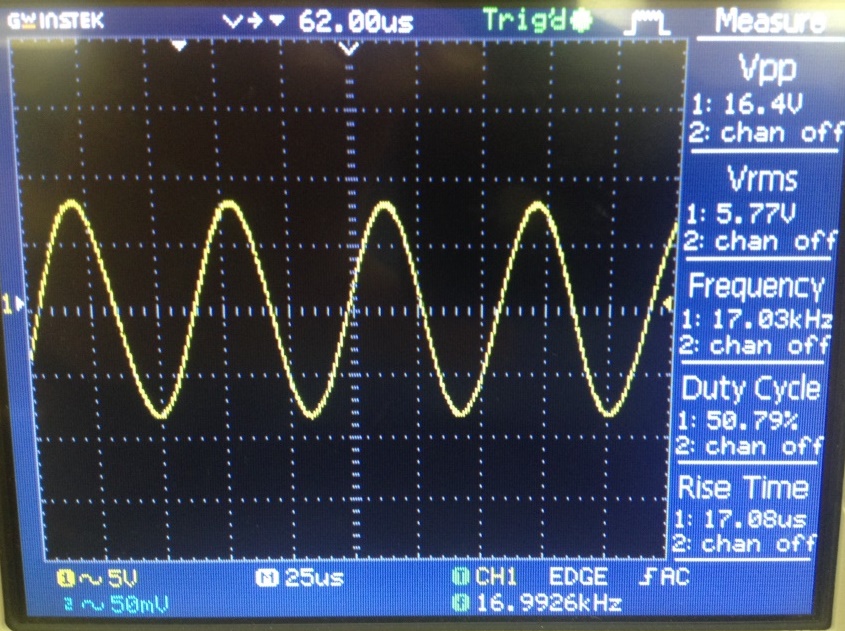 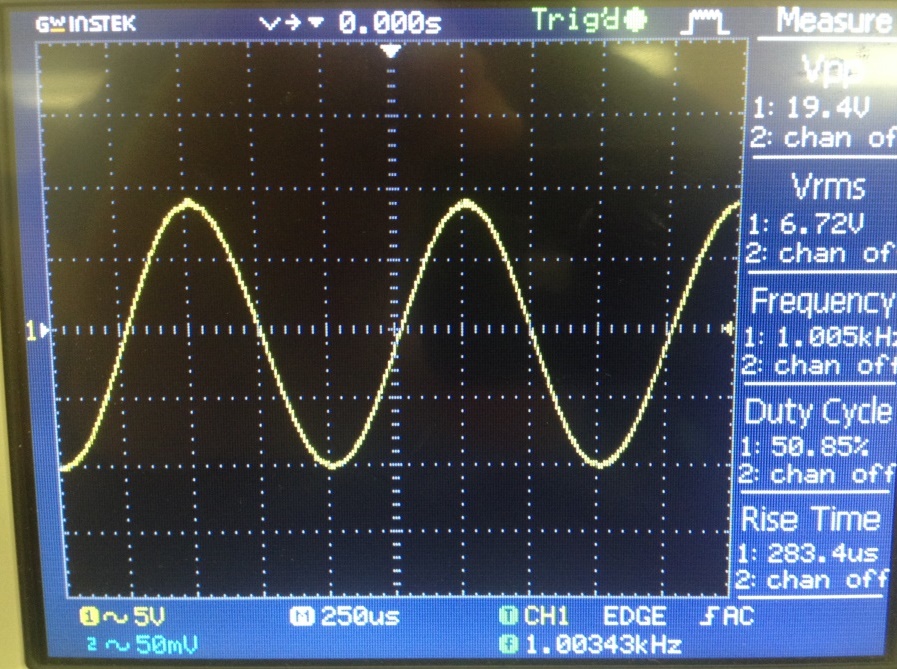 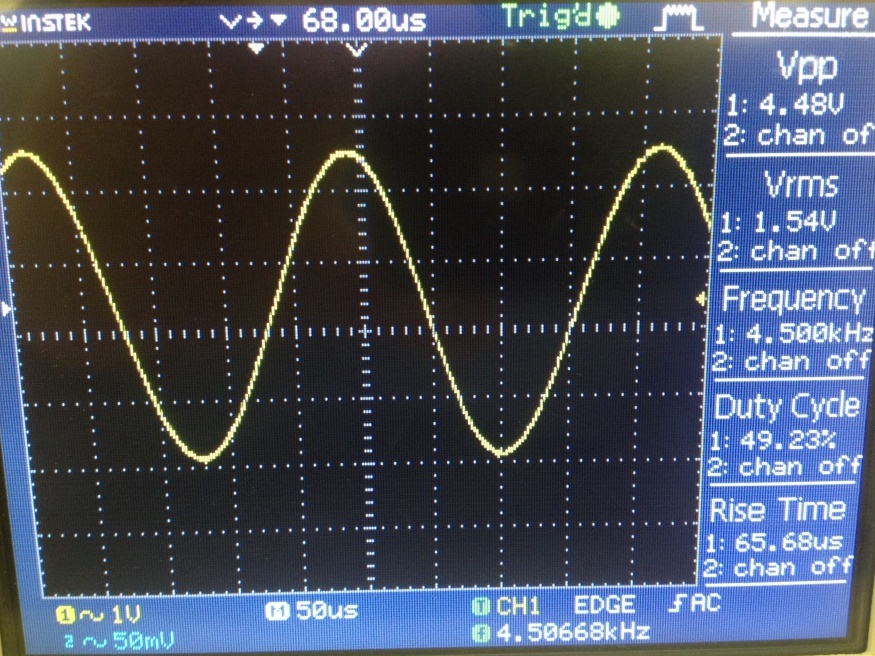 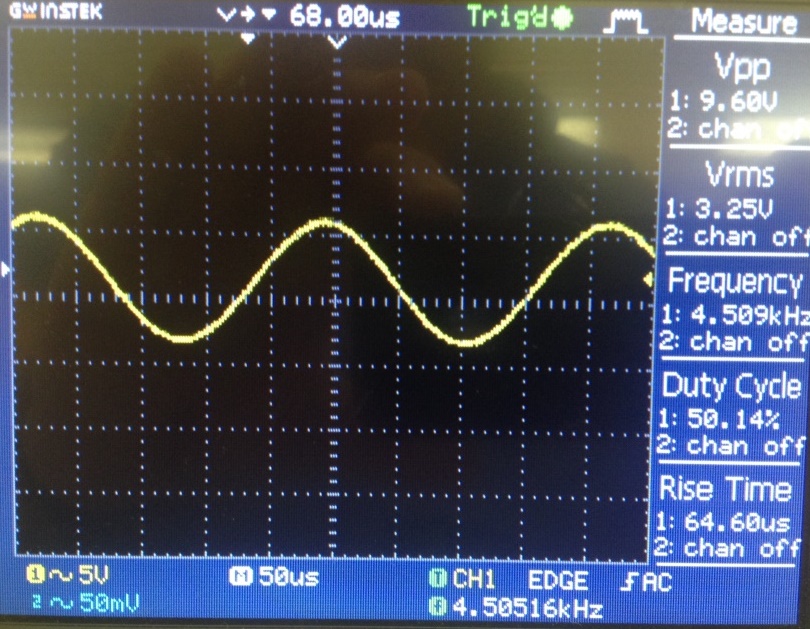 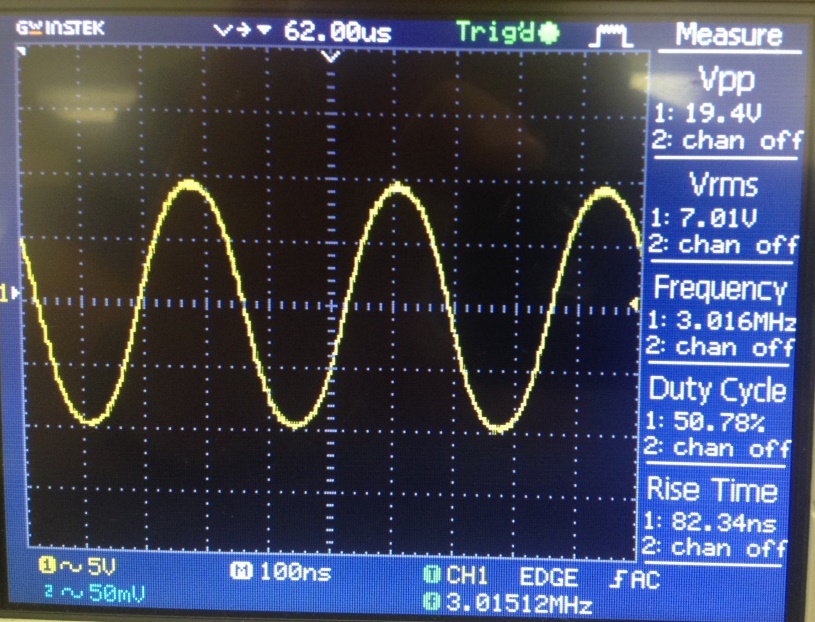 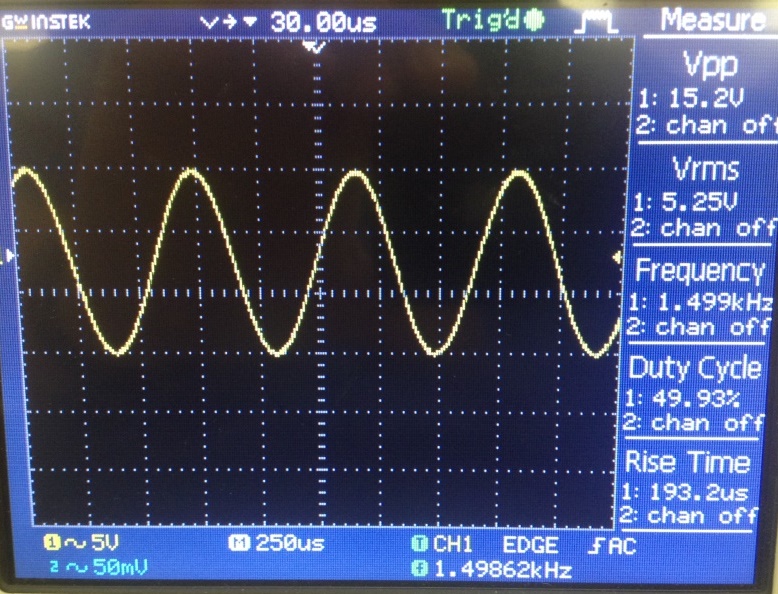 The End